Отчет об исполнении бюджета Балко-Грузского сельского поселенияза 2016
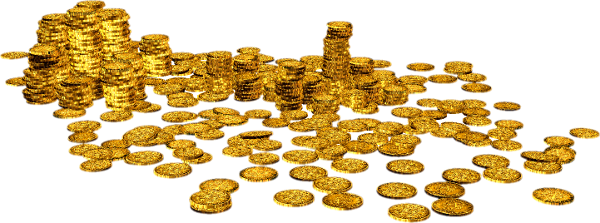 Бюджетном послании Президента Российской Федерации
Прогнозе социально-экономического развития Балко-Грузского сельского поселения
Составление проекта бюджета основывается на:
Муниципальных программах Балко-Грузского сельского поселения
Основных направлениях бюджетной политики и основных направлений налоговой политики
Основные характеристики бюджета тыс. рублей 
за 2016 год.
Структура доходов
СТРУКТУРА НАЛОГОВЫХ ДОХОДОВ БЮДЖЕТА
Структура налоговых доходов бюджета
СТРУКТУРА НЕНАЛОГОВЫХ ДОХОДОВ БЮДЖЕТА
РАСХОДЫ ПО РАЗДЕЛАМ 
БЮДЖЕТНОЙ КЛАССИФИКАЦИИ
Расходы бюджета, формируемые в рамках муниципальных 
программ и непрограммные расходы 
Балко-Грузского сельского поселения
 за 2016 год.
7539,7 тыс. руб.
 расходы бюджета формируемые в рамках муниципальных программ
1009,1 тыс. руб. непрограммные расходы
Муниципальные программы бюджета 
Балко-Грузского сельского поселения за 2016 год.
СТРУКТУРА РАСХОДЫ БЮДЖЕТА БАЛКО-ГРУЗСКОГО 
СЕЛЬСКОГО ПОСЕЛЕНИЯ за 2016 ГОД
КУЛЬТУРА, КИНЕМАТОГРАФИЯ.
Основными направлениями расходов в области культуры является финансовое обеспечение выполнения муниципального задания.
МБУК БГСП
 «Балко-Грузский СБ»
1979,1 тыс. руб.
МБУК БГСП
 «Луначарский СДК»
3187,0 тыс. руб.